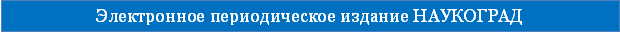 Презентация к уроку по теме «Строение бактерий»
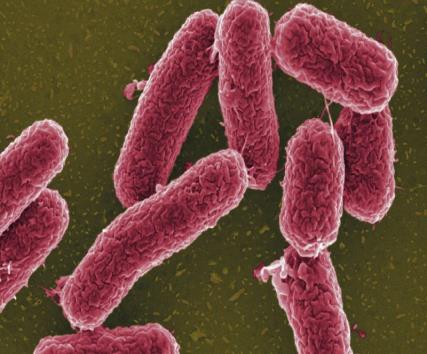 Автор: Аминева С. Ю.учитель биологииМуниципальное бюджетное общеобразовательное учреждение Пышминского городского округа «Пышминская средняя общеобразовательная школа»
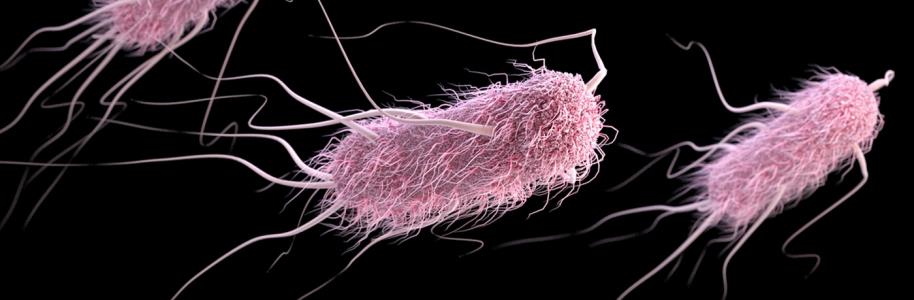 III Всероссийская научно-методическая конференция  "Педагогическая технология и мастерство учителя"
ноябрь – декабрь 2015 года
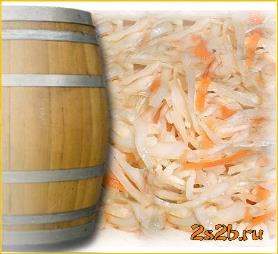 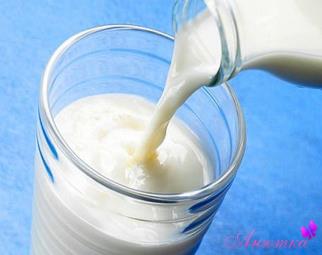 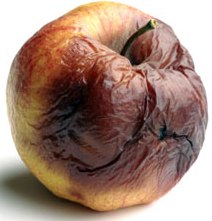 1
2
3
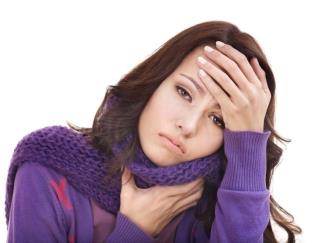 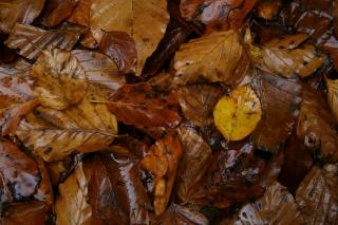 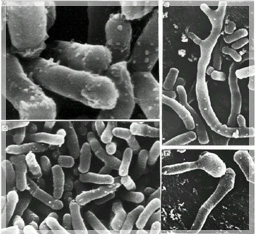 4
6
4
5
1 – квашеная капуста, 2 – кефир, 3 – гнилое яблоко, 4 – бактерии, 5 – заболевания человека, 6 – гниение опавших листьев.
Как устроены бактерии?
Где обитают бактерии?
Чем питаются бактерии?
Как передвигаются бактерии?
Какое значение бактерии имеют?
Как защитить свой организм от болезнетворных бактерий?
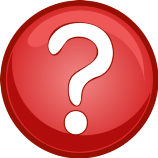 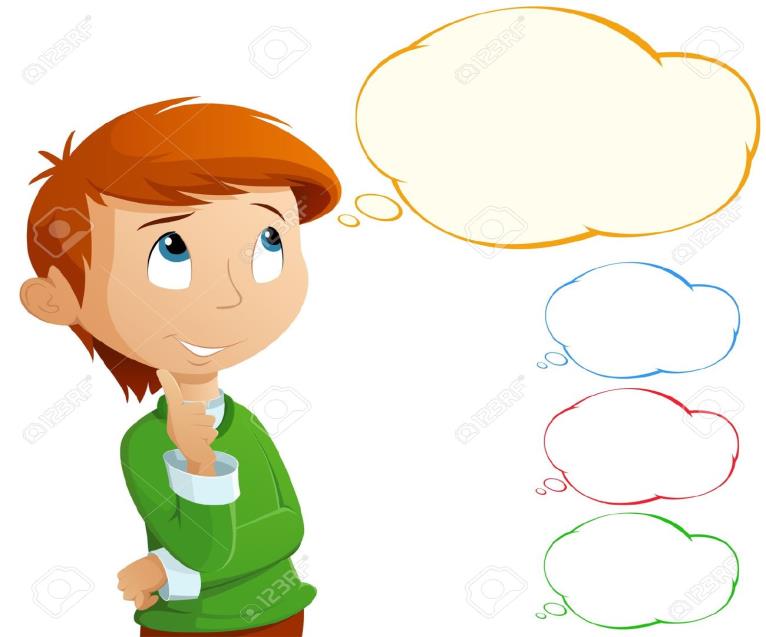 26.11.
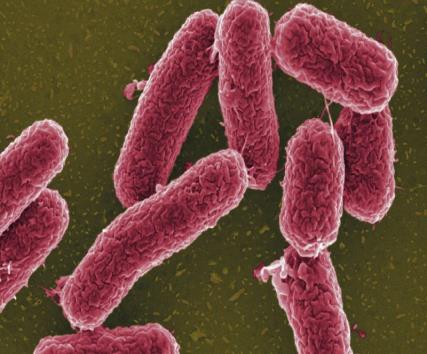 Строение бактерий
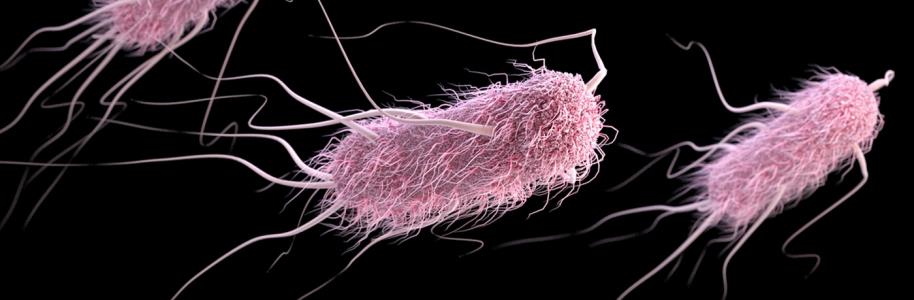 Задание №1. Распределите рисунки на 2 группы. 
Объясните, по какому признаку.
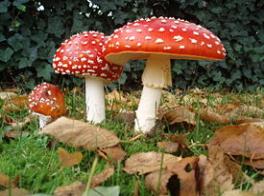 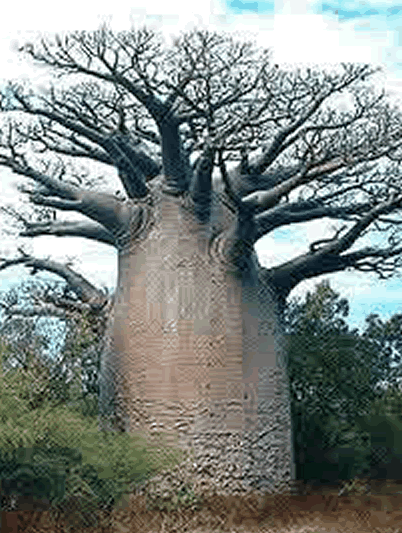 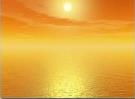 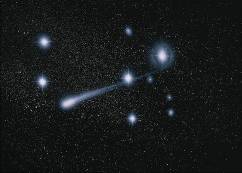 4
1
2
3
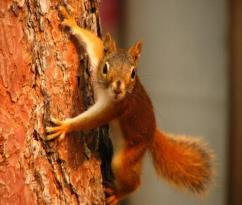 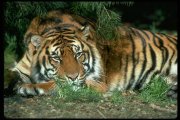 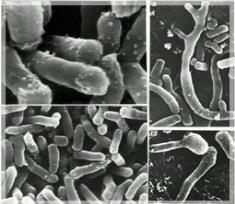 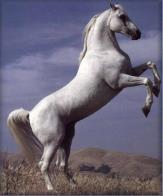 5
6
8
7
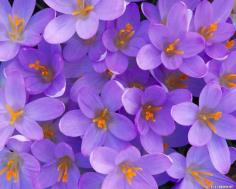 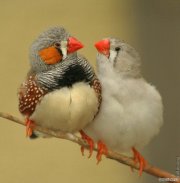 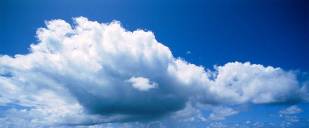 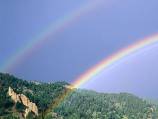 10
9
11
12
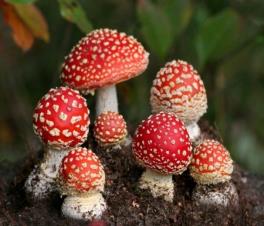 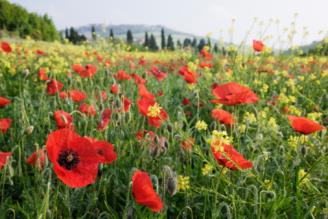 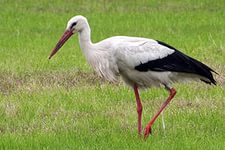 Задание №2.
Распределите на группы иллюстрации.
Объясните, по какому принципу.
3
2
1
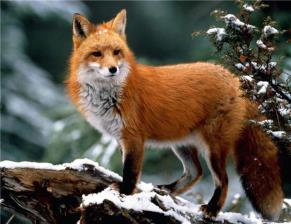 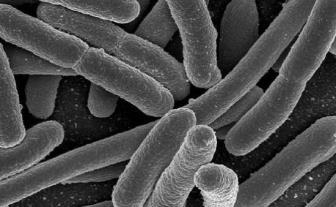 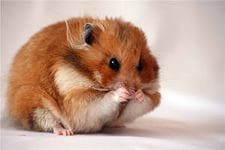 4
5
6
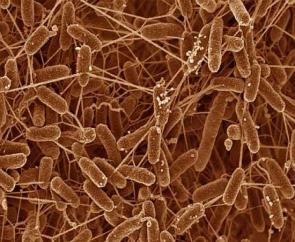 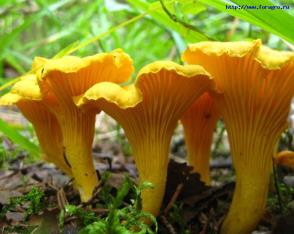 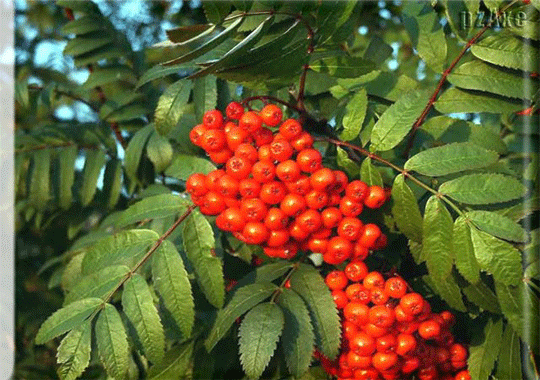 7
8
9
Задание №3. Укажите роль каждого звена цепи питания в экосистеме..
Пшеница-мышь-змея-ястреб-бактерии.
Ель-жук-дятел-бактерии.
Дуб–гусеница-пеночка-бактерии.
Сравните цепи питания. 
Что в них общего?
Задание №4. Дополните схему.
ЖИВЫЕ ОРГАНИЗМЫ
В клетках нет оформленного ядра
В клетках есть оформленное ядро
ПРОКАРИОТЫ
ЭУКАРИОТЫ
?
БАКТЕРИИ
РАСТЕНИЯ
?
ЖИВОТНЫЕ
?
ГРИБЫ
?
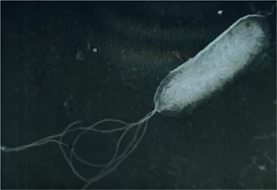 РАБОТАЙТЕ В ПАРАХ
Прочитайте текст.
Соберите из элементов конструктора бактериальную клетку.
Сравните собранную вами бактериальную клетку с рисунком 9.2. в учебнике (с. 61). При необходимости исправьте ошибки.
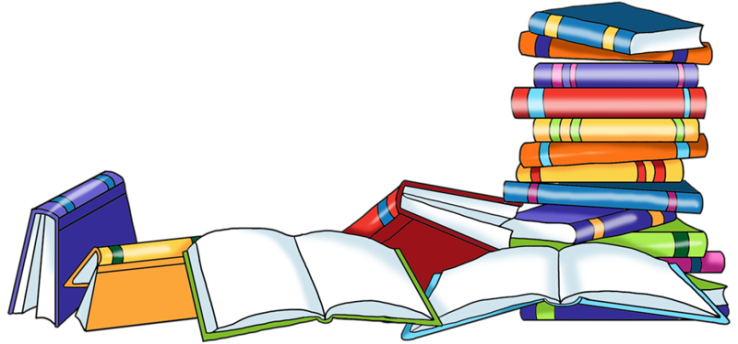 РАБОТАЙТЕ В ТЕТРАДИ
Зарисуйте строение бактериальной клетки, подпишите основные ее элементы.
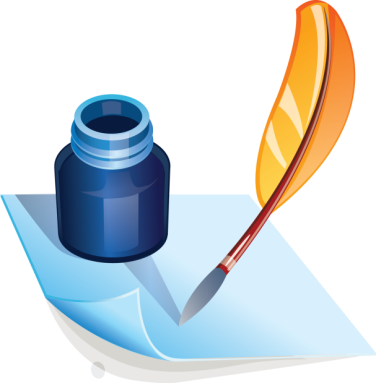 Сравни изображения бактерий.
Определи, по какому признаку бактерии делят на эти 4 группы.
Придумай значки для изображения каждой формы бактерий. 
Зарисуй их в тетради и подпиши названия форм.
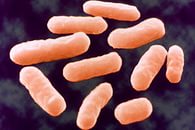 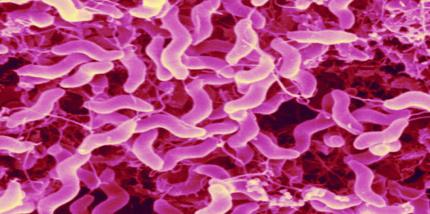 БАЦИЛЛЫ
СПИРИЛЛЫ
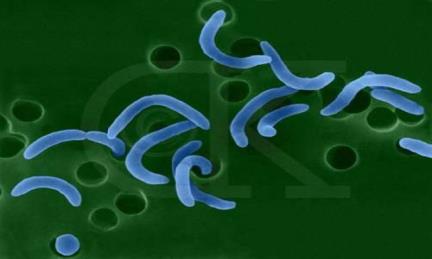 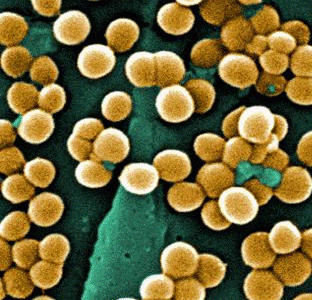 КОККИ
ВИБРИОНЫ
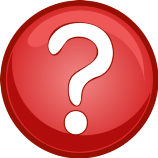 Как устроены бактерии?
Сформулируйте вывод по уроку, вставив в предложения необходимы слова:
В строении бактериальной клетки различают такие элементы, как … . Каждый из этих элементов имеет определенное строение и выполняет определенную … .
Вставьте в предложения пропущенные слова
Сравни выполненное тобой 
задание с образцом
Бактерии состоят из 1     клетки.
Клетка бактерии окружена плотной оболочкой, которая называется КЛЕТОЧНАЯ СТЕНКА.
Внутреннее содержимое клетки называется ЦИТОПЛАЗМА.
Наследственную информацию несет МОЛЕКУЛА  ДНК.
Некоторые бактерии передвигаются с помощью ЖГУТИКОВ.
В зависимости от формы бактерии делят на 4 группы: КОККИ, БАЦИЛЛЫ, СПИРИЛЛЫ, ВИБРИОНЫ.
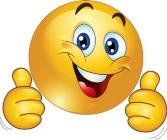 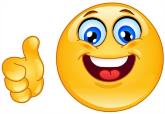